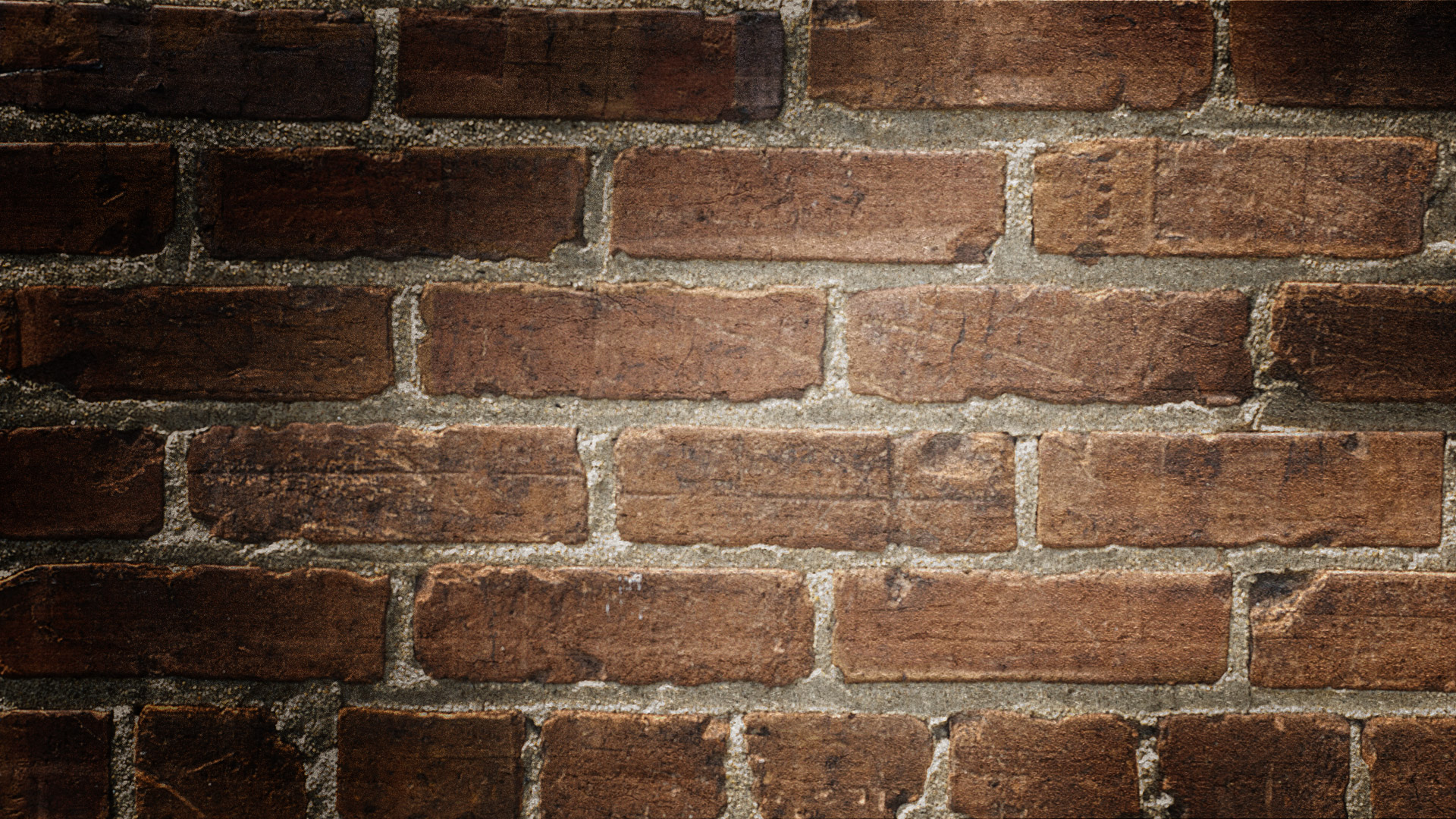 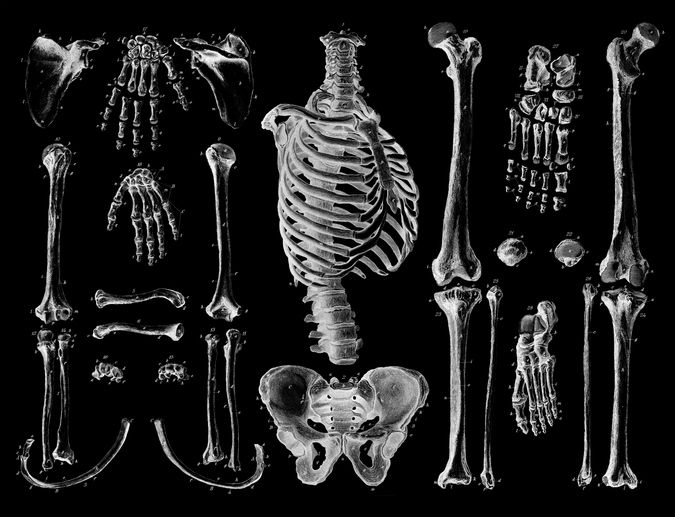 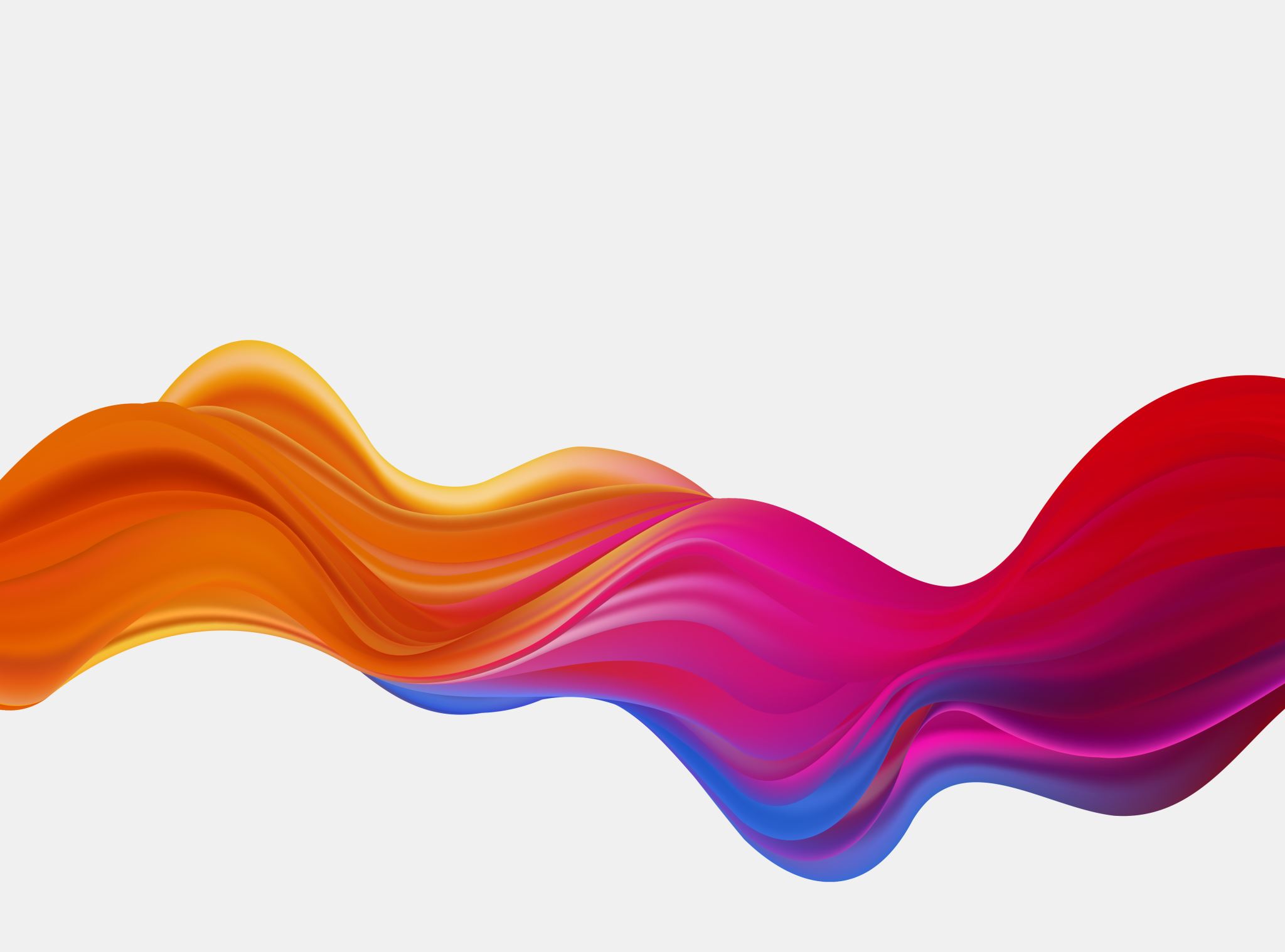 Universidad nacional de Chimborazo
Coordinación de nivelación y admisión  
Dra. Josselin Villacrés
HUESOS
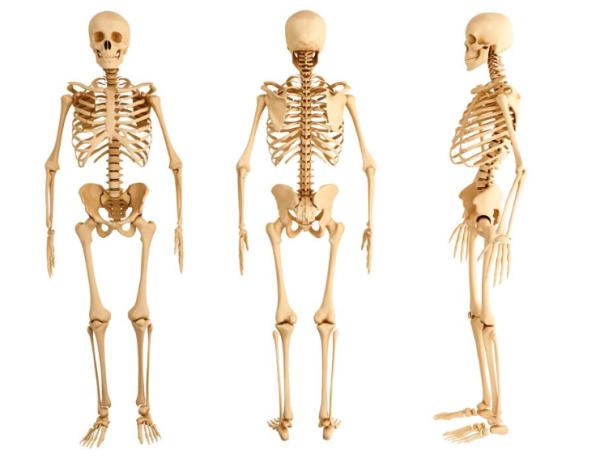 Tipos de huesos: según su forma
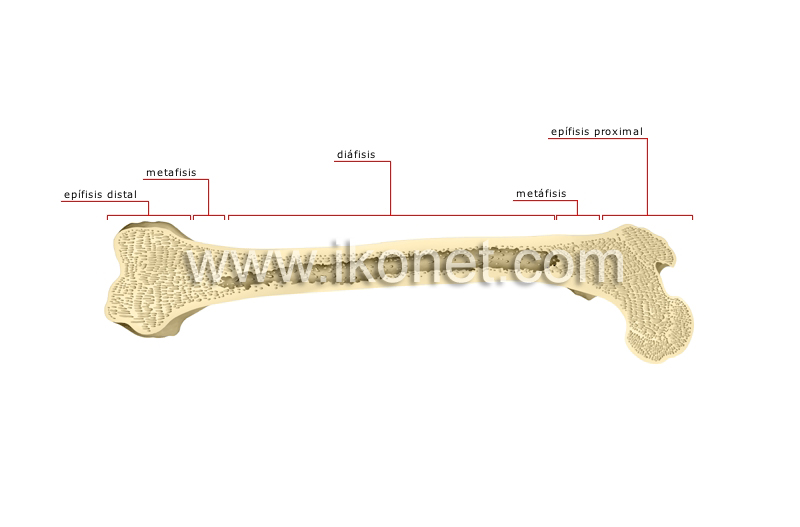 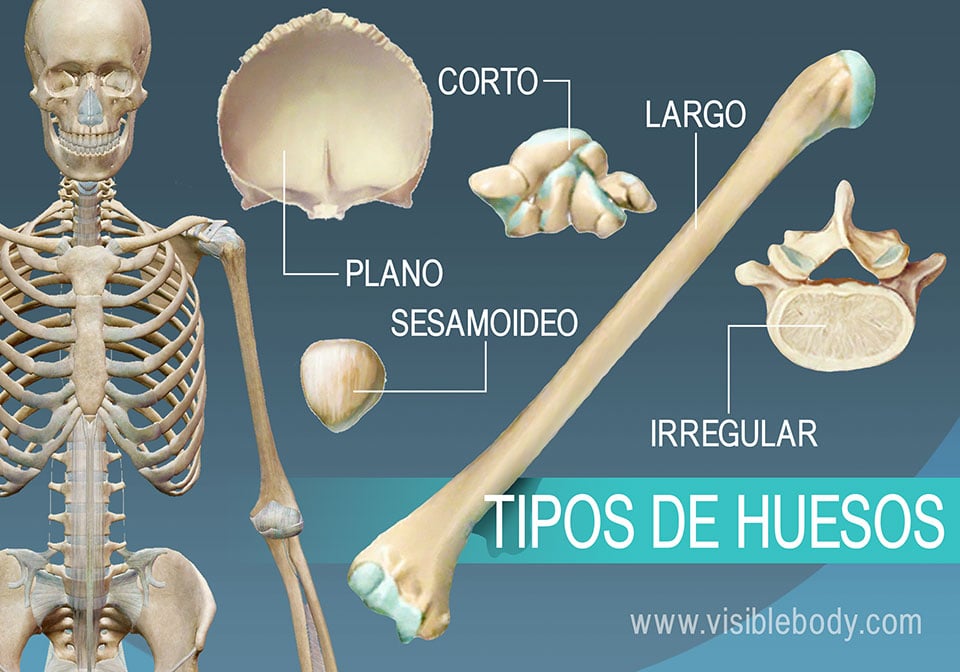 HUESOS LARGOS
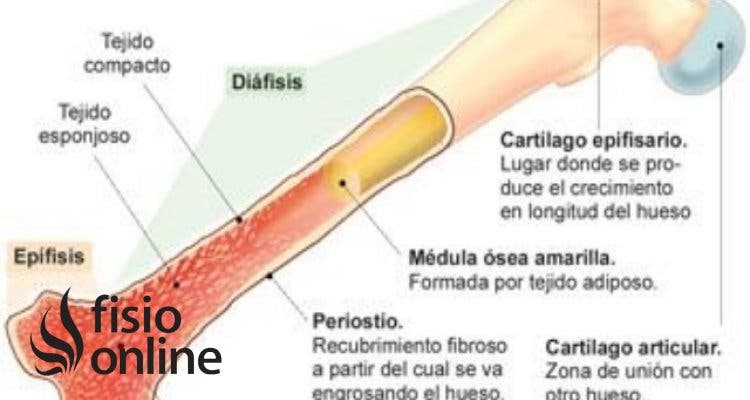 Huesos largos:
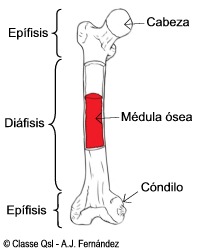 Cartílago de crecimiento:
Diáfisis de huesos largos
Inserción de tendones y músculos
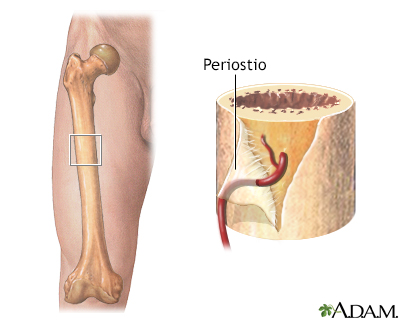 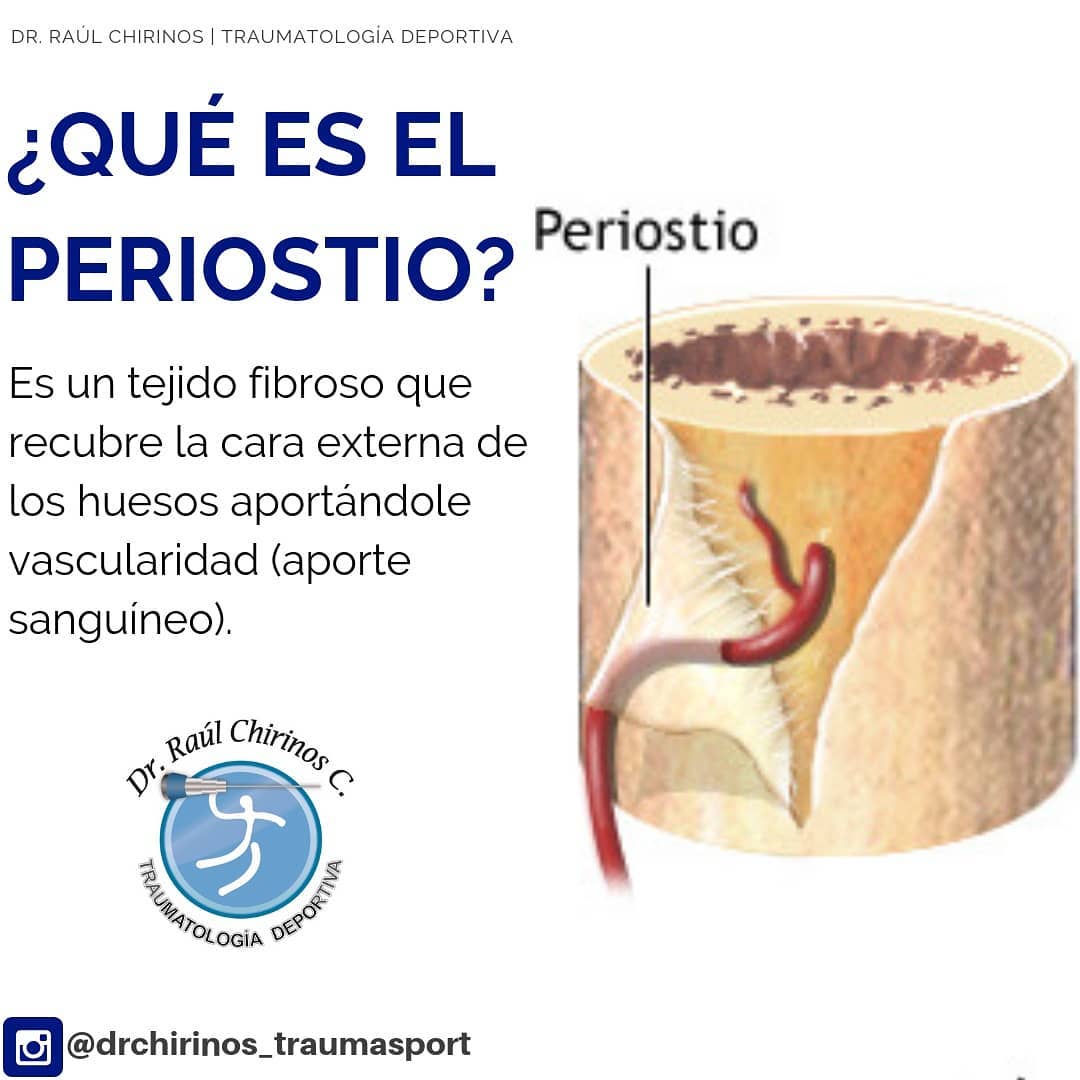 HUESOS CORTOS:
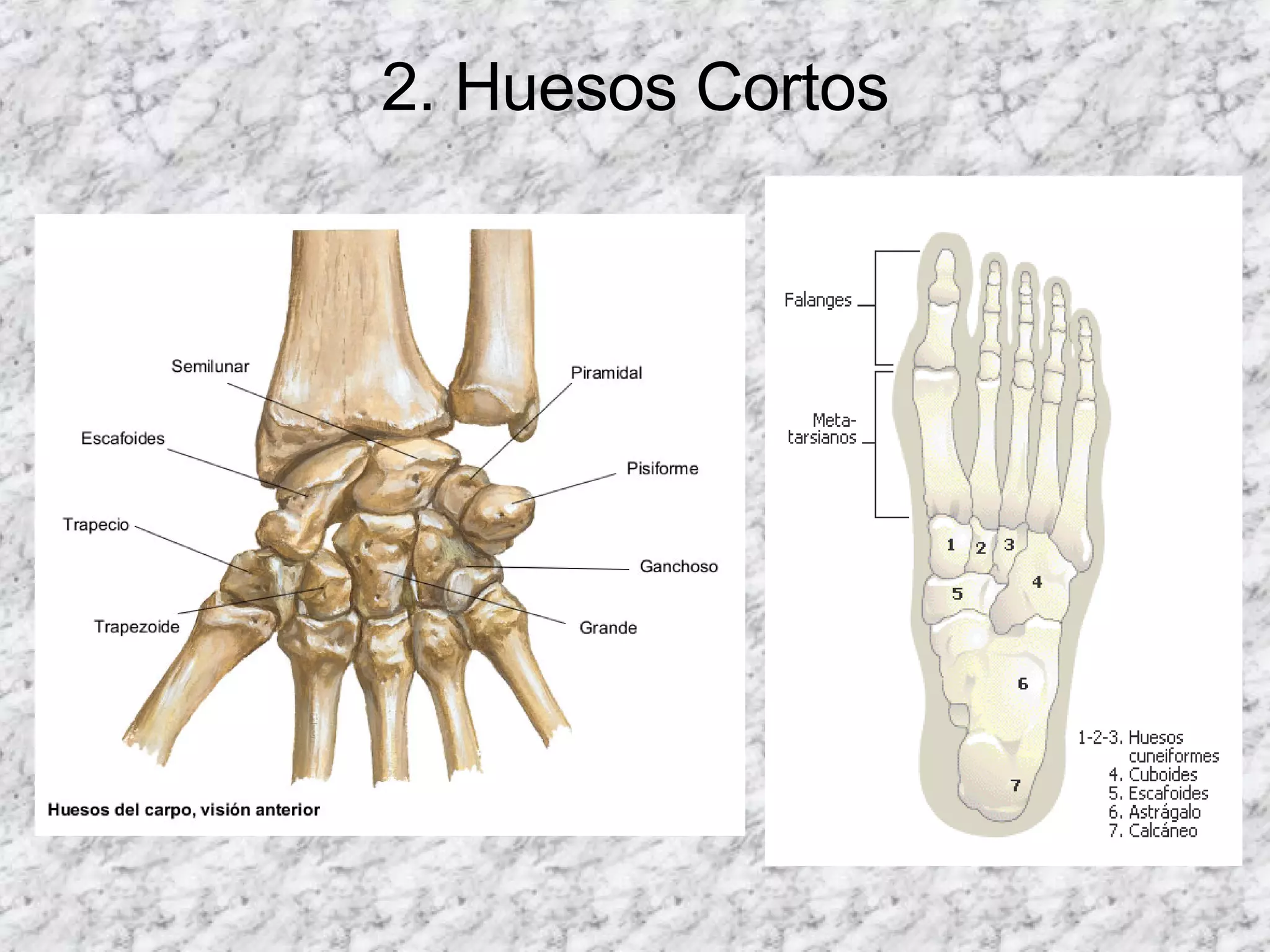 HUESOS SESAMOIDEOS
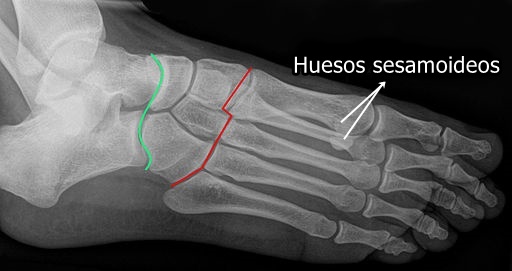 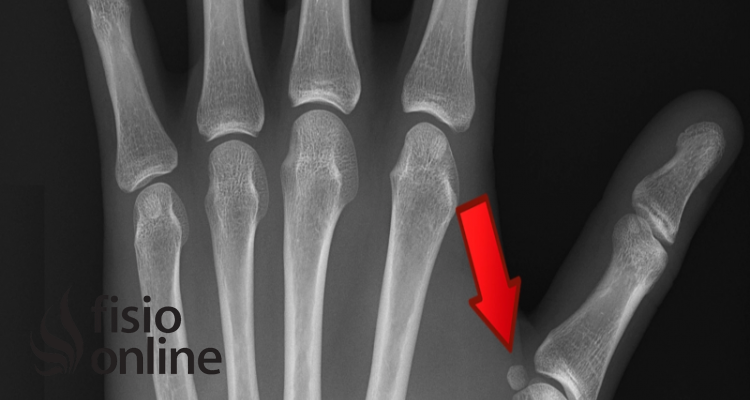 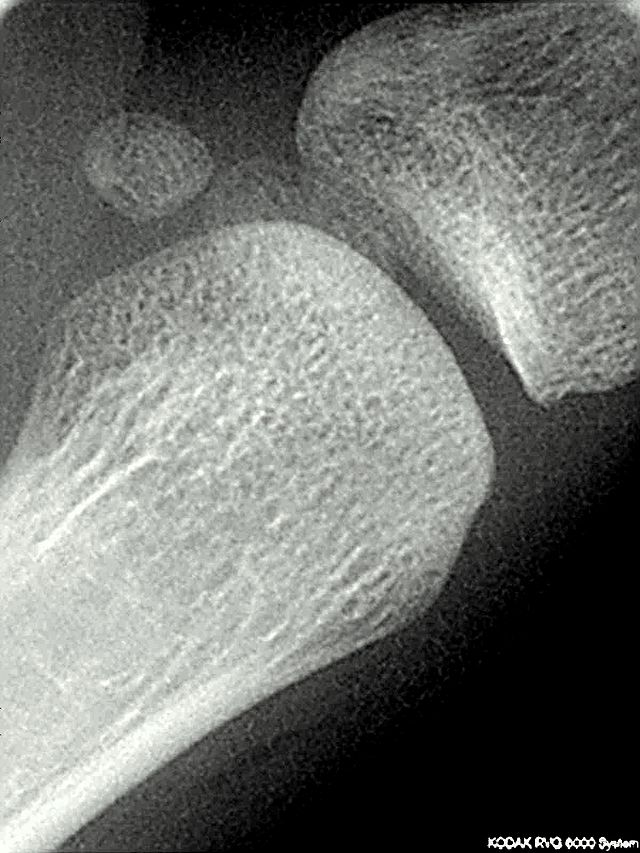 Huesos supernumerarios
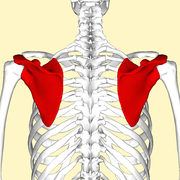 Huesos planos
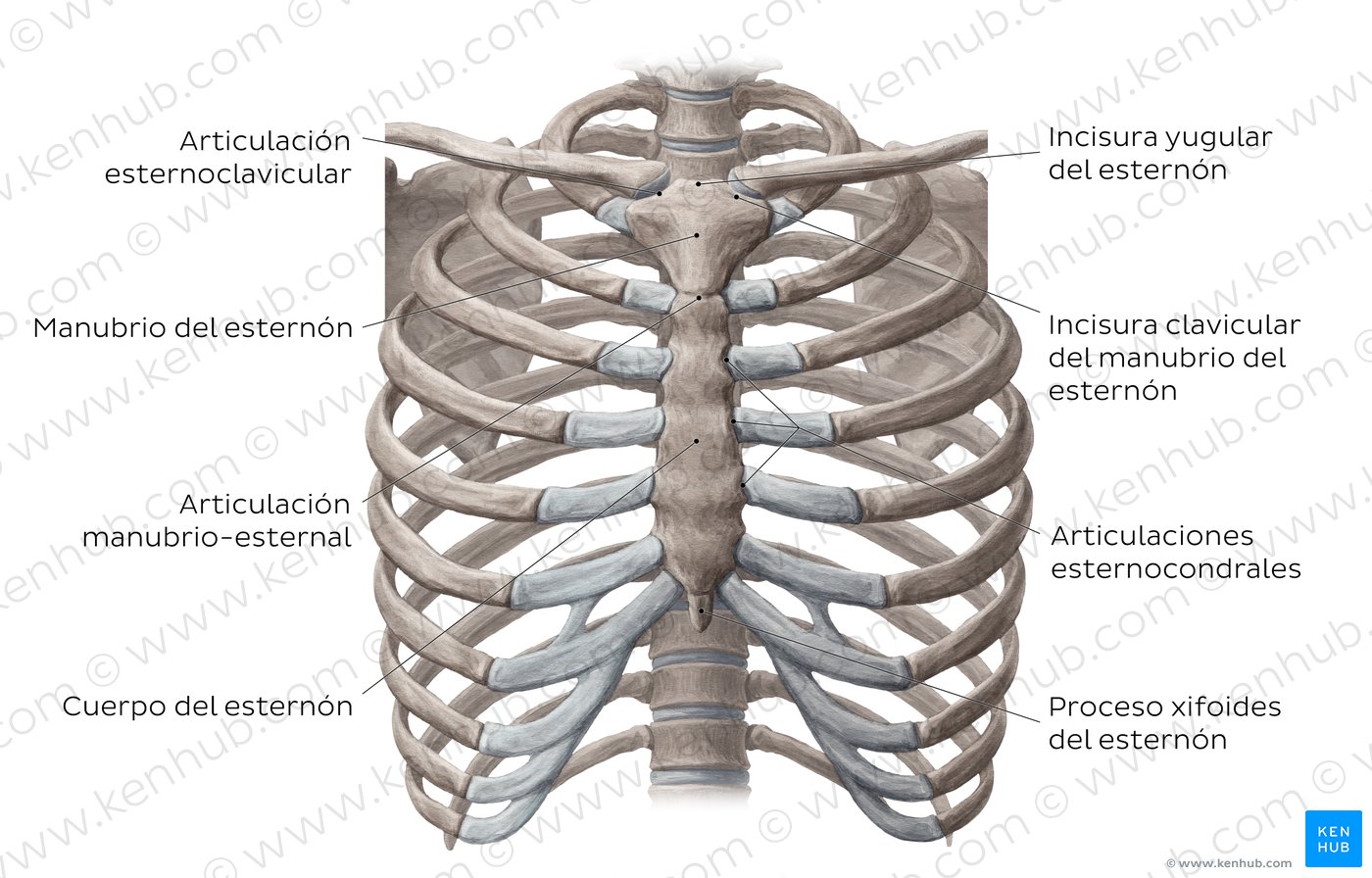 Huesos irregulares
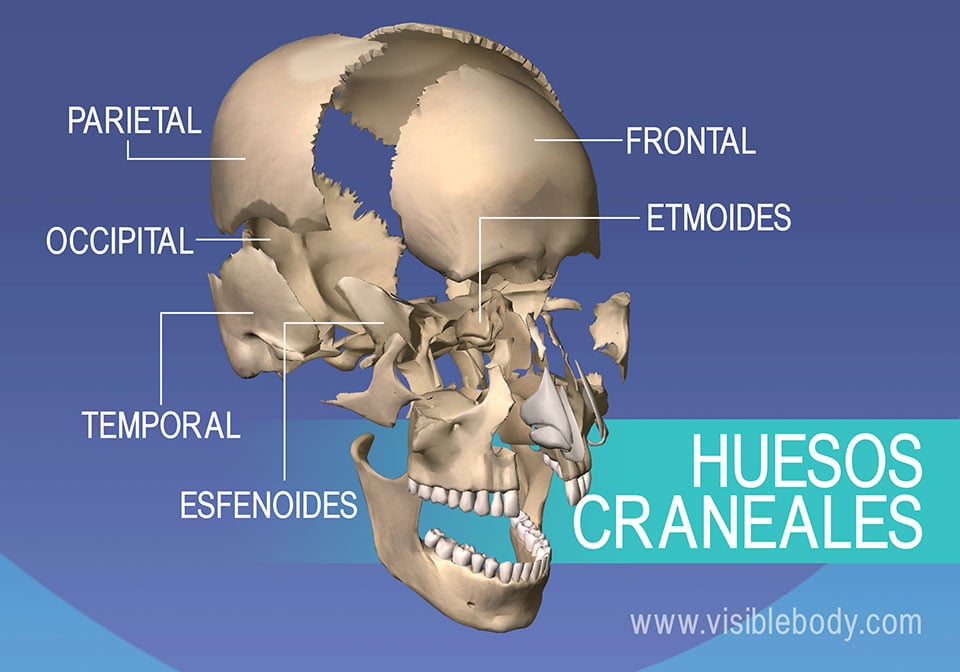 Huesos división:
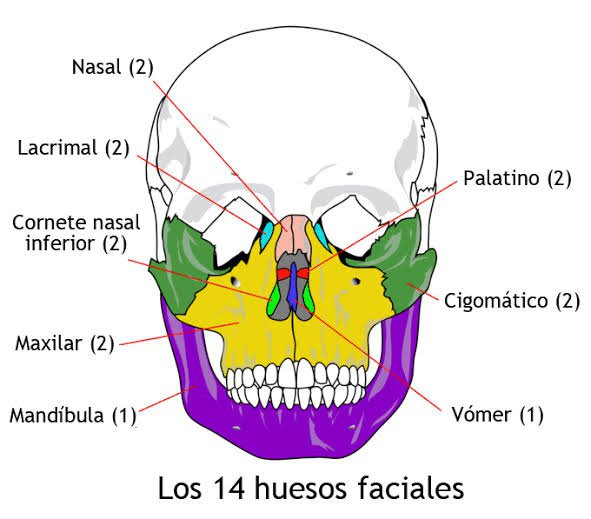 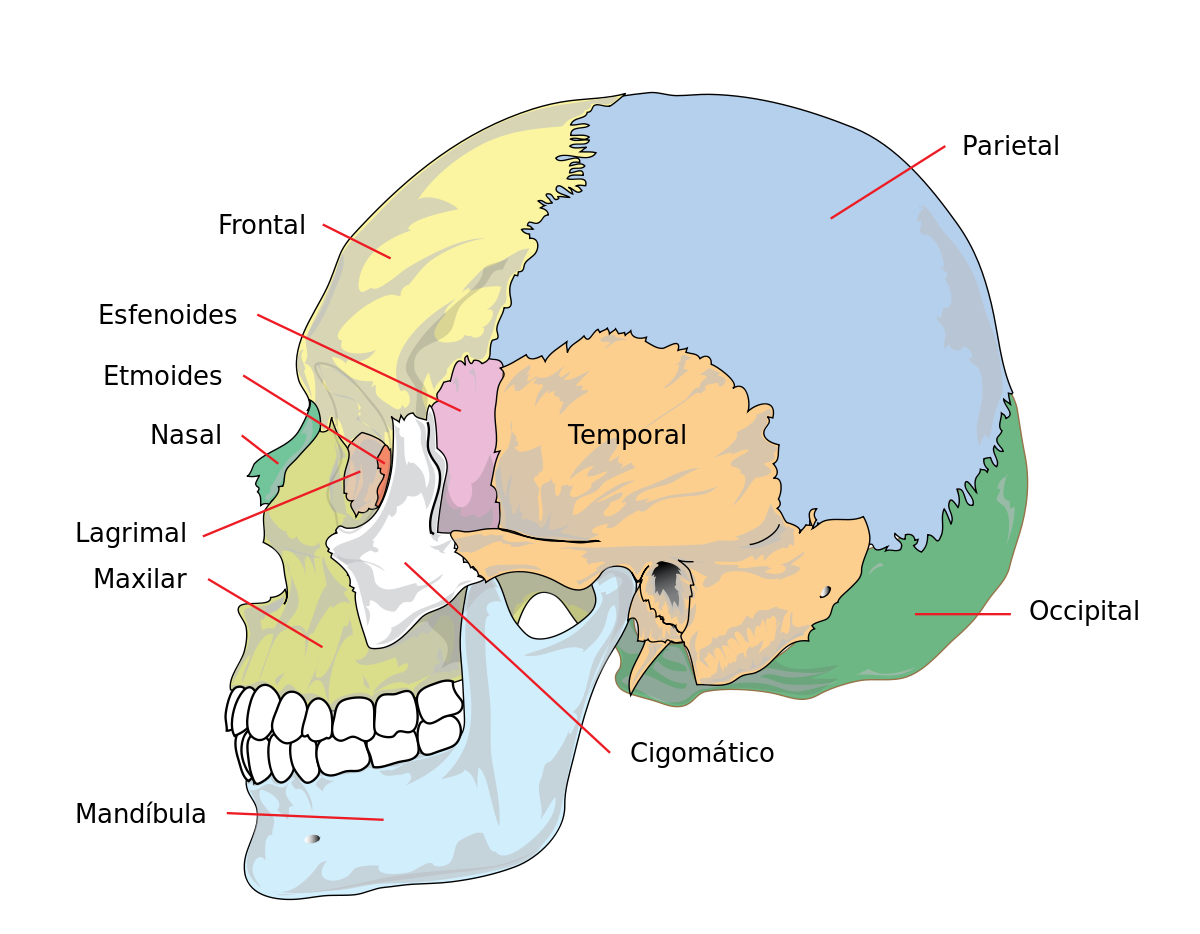 Frontal (1)
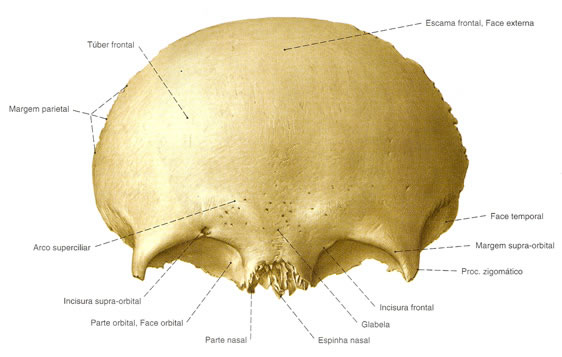 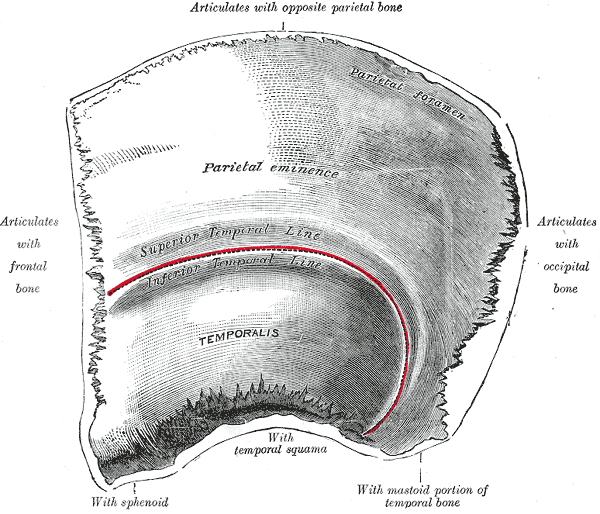 Parietal (2)
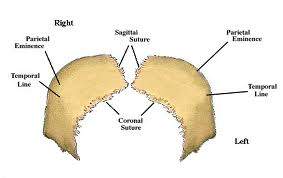 Occipital(1)
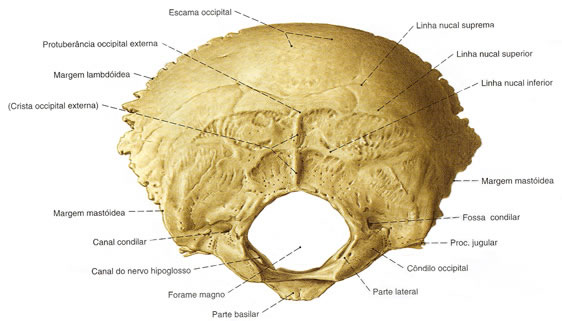 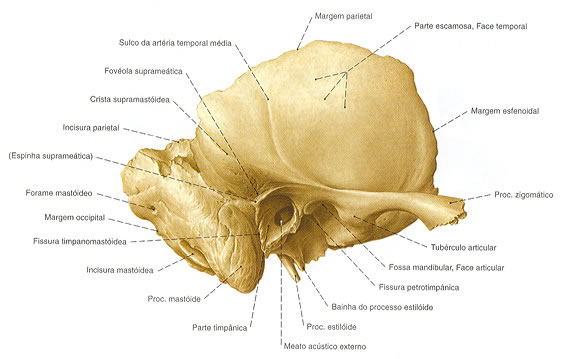 Temporal (2)
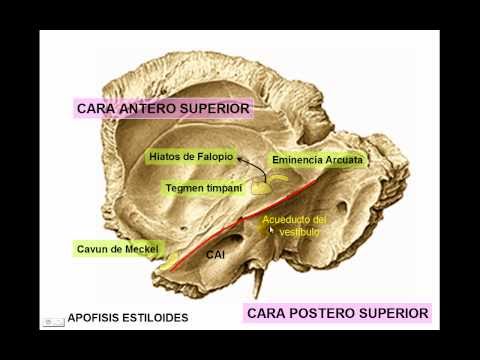 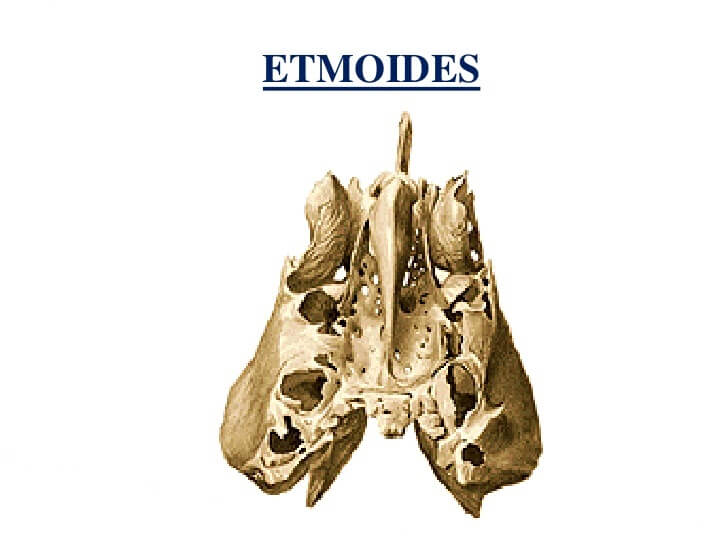 Etmoides (1)
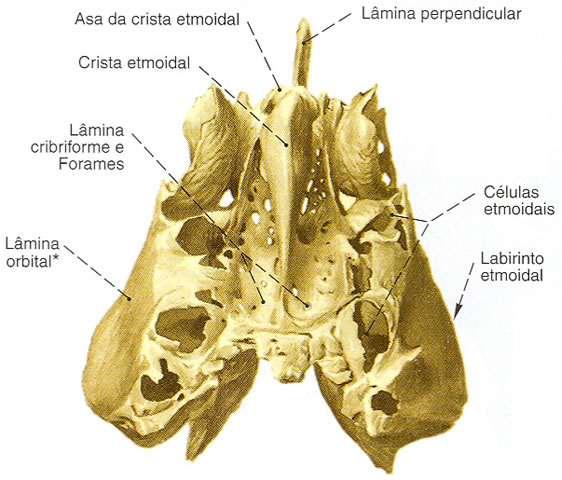 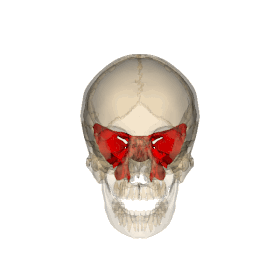 Esfenoides (1)
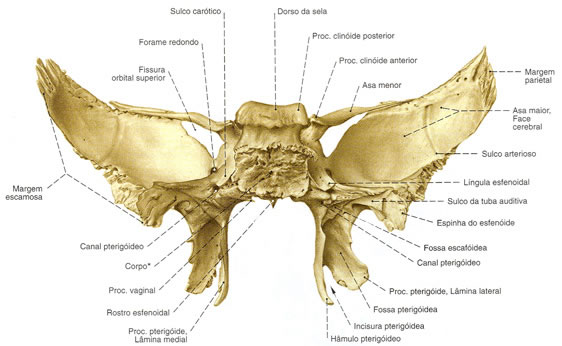 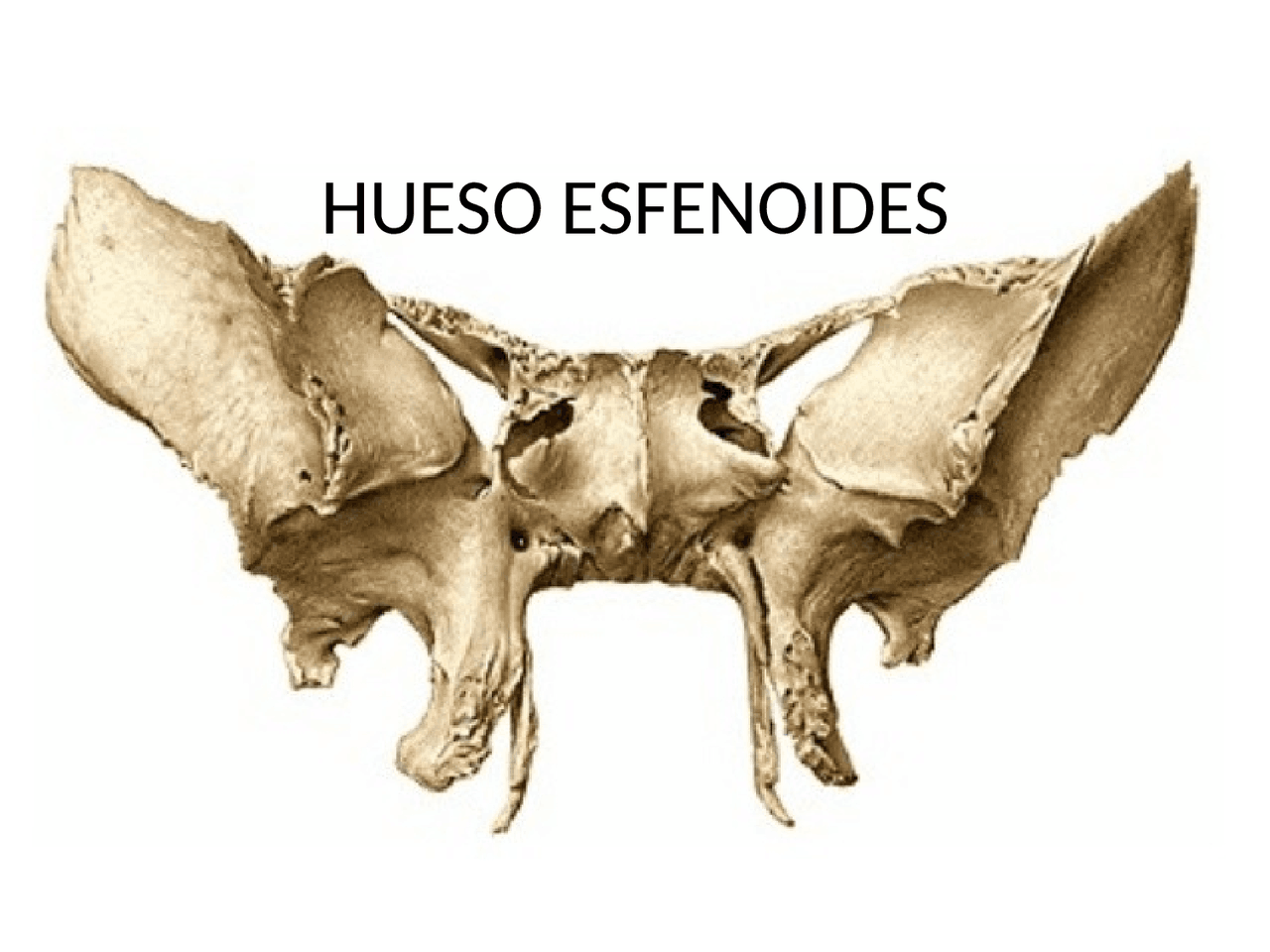 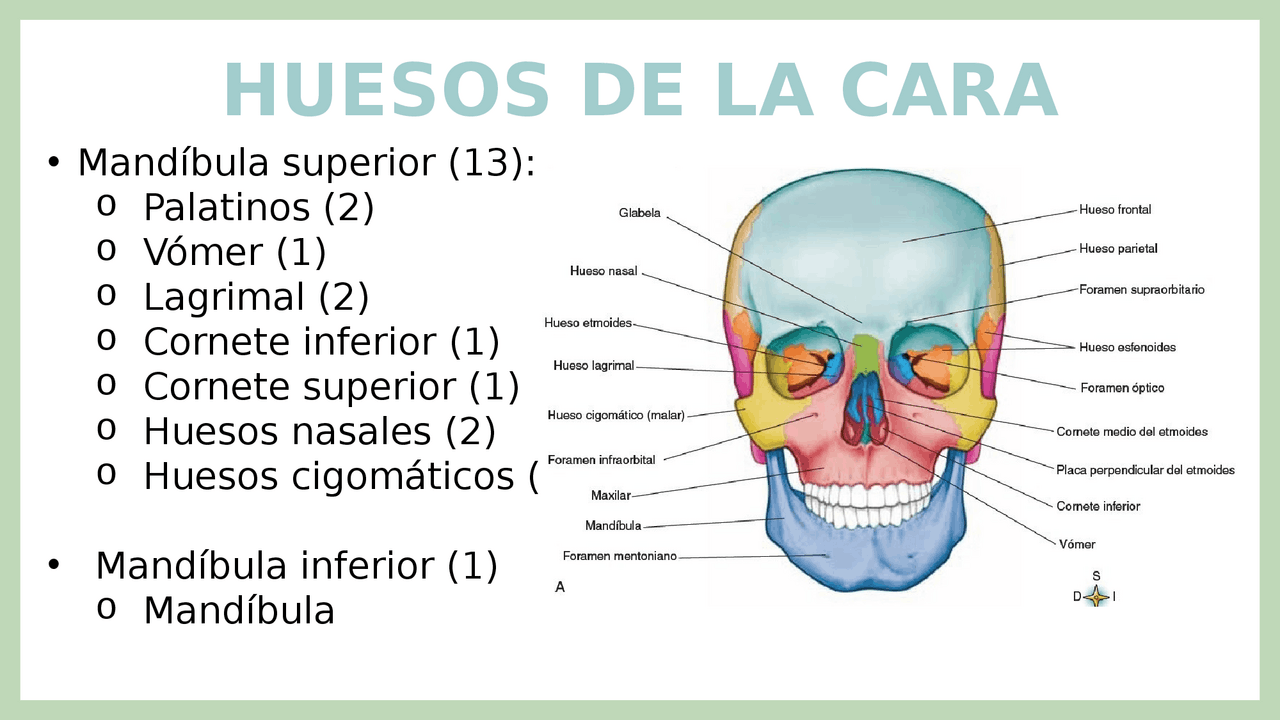 Huesos de la cara
Huesos de la columna vertebral
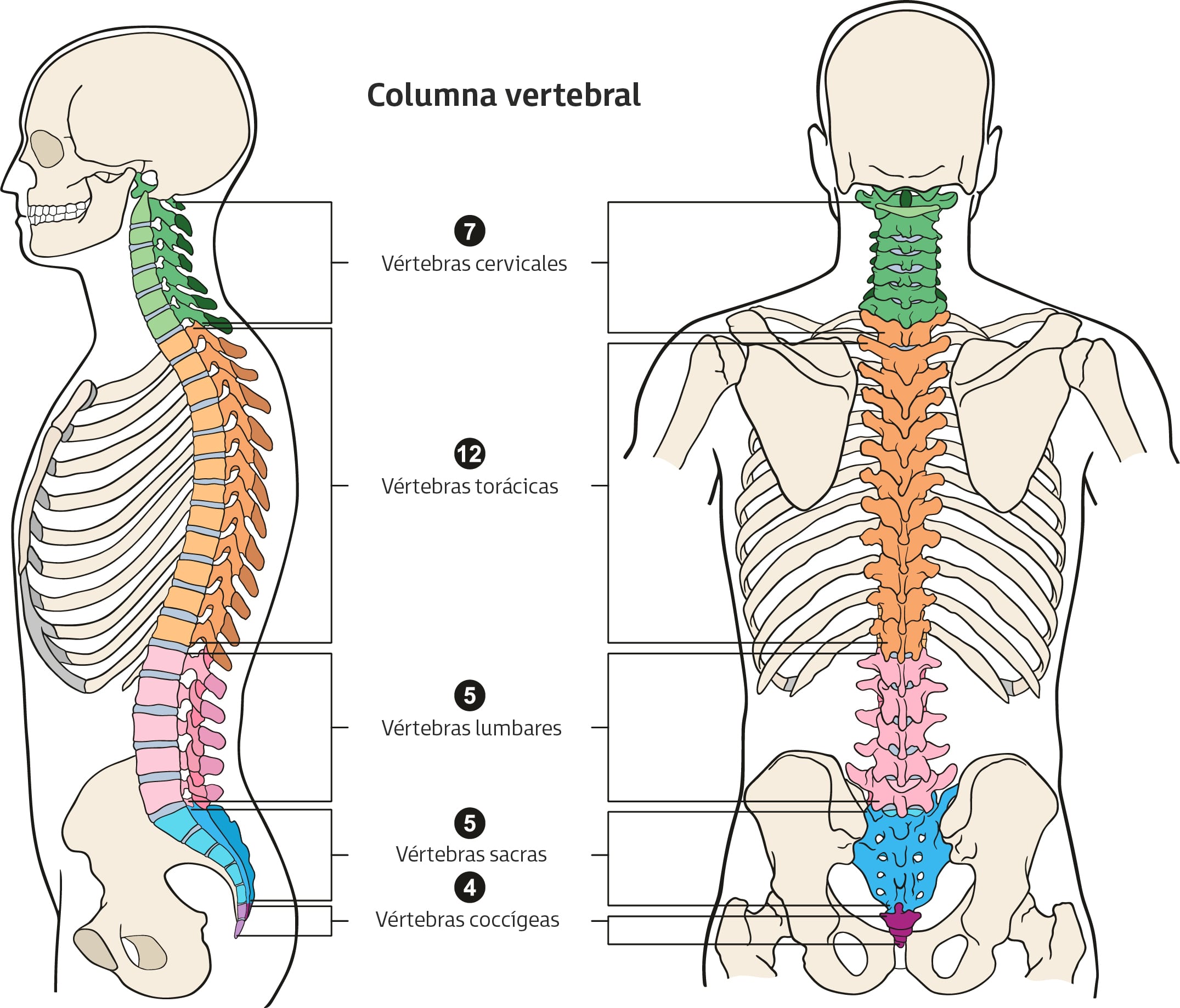 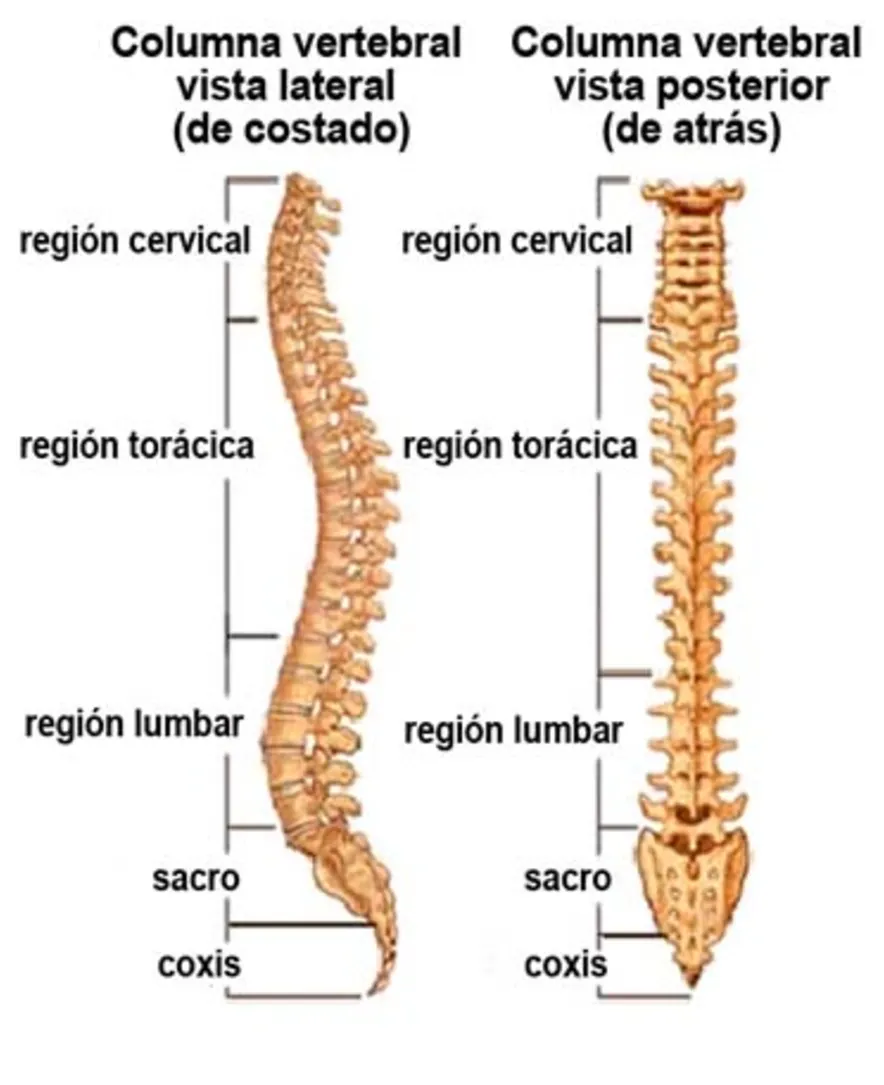 Huesos de la caja torácica
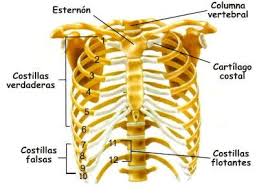 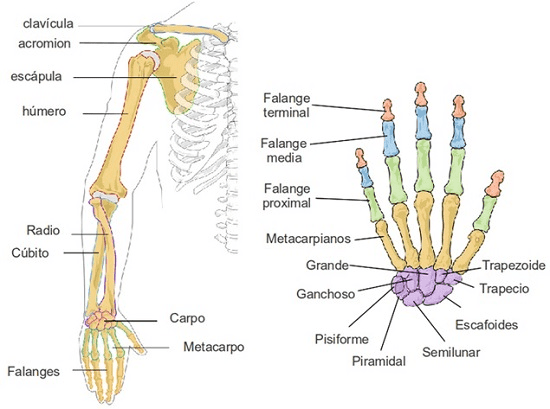 Huesos miembro superior
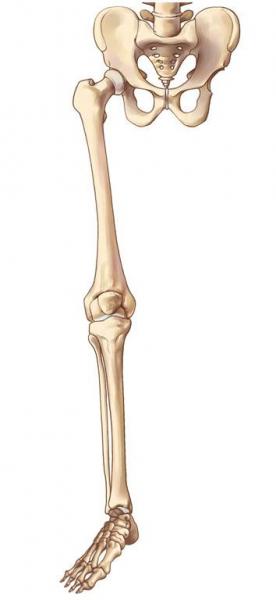 Huesos miembro inferior
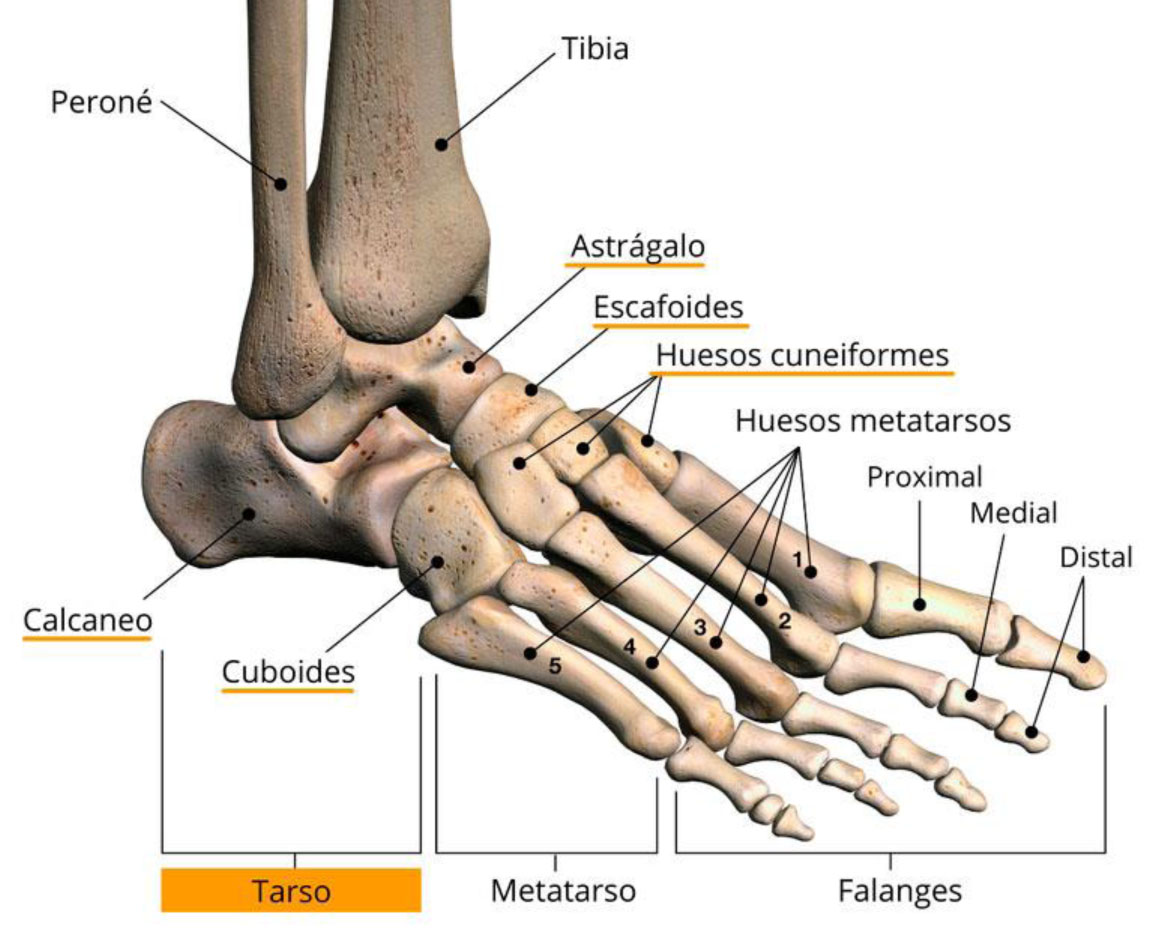 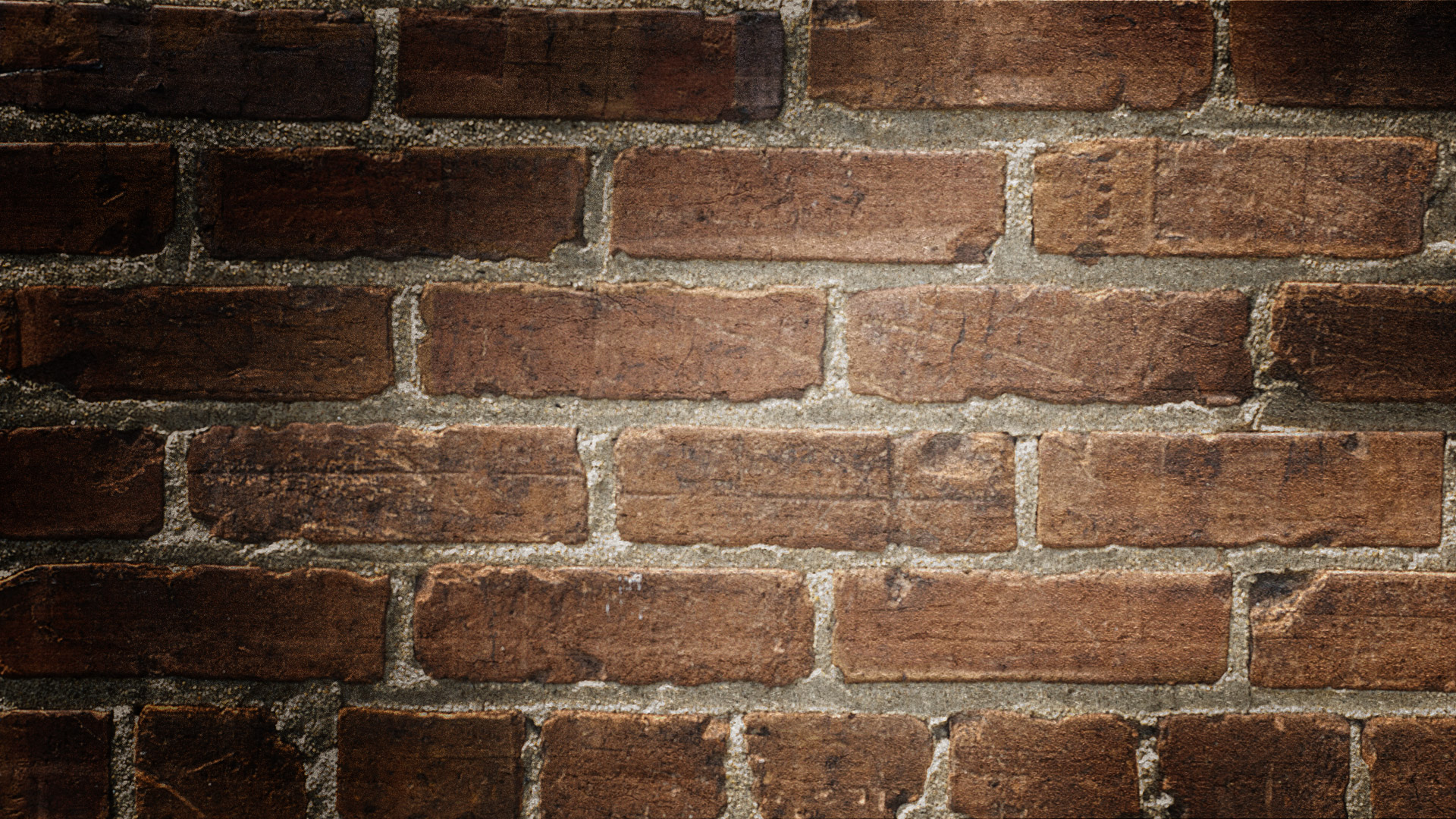 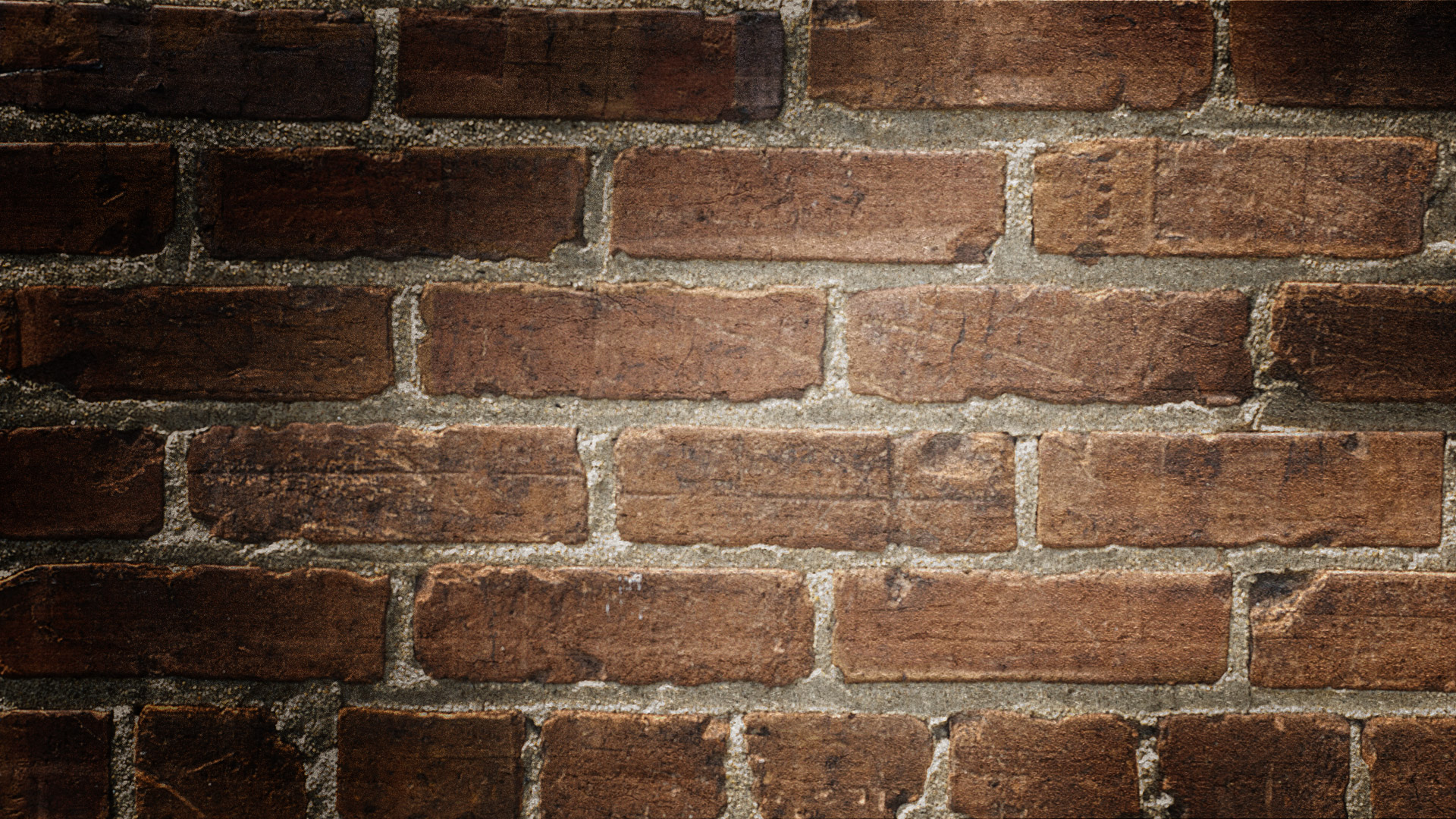 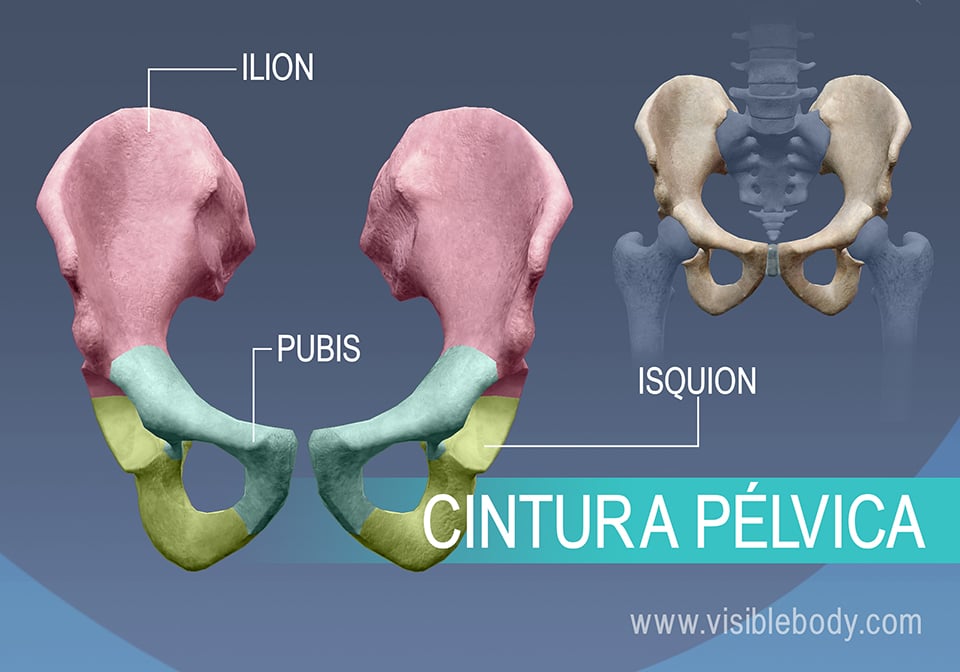 Cintura pelviana
Cintura pelviana
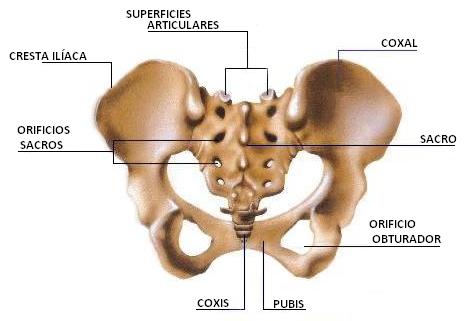 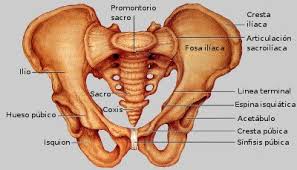 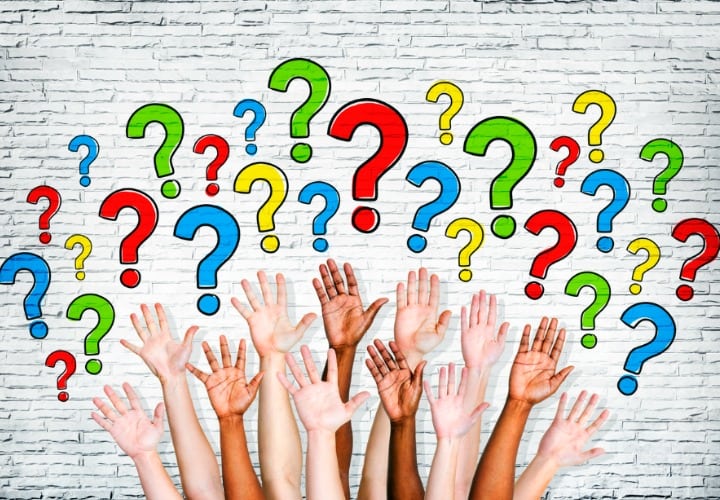 Tipos de pelvis:
Tipos de pelvis:
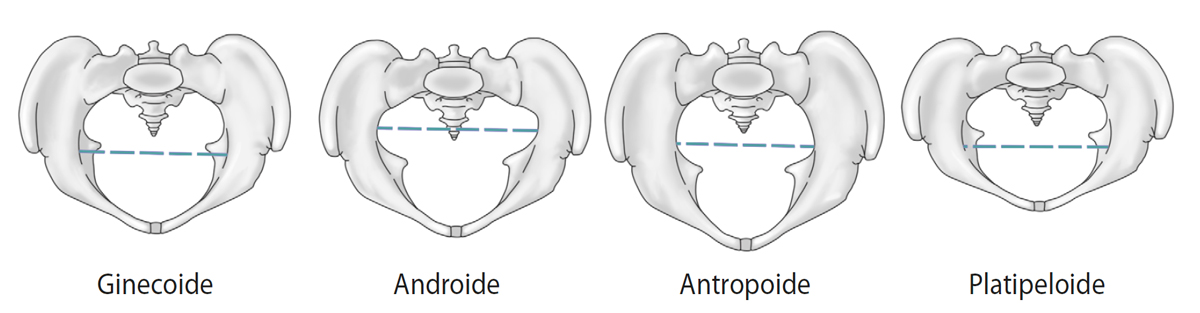 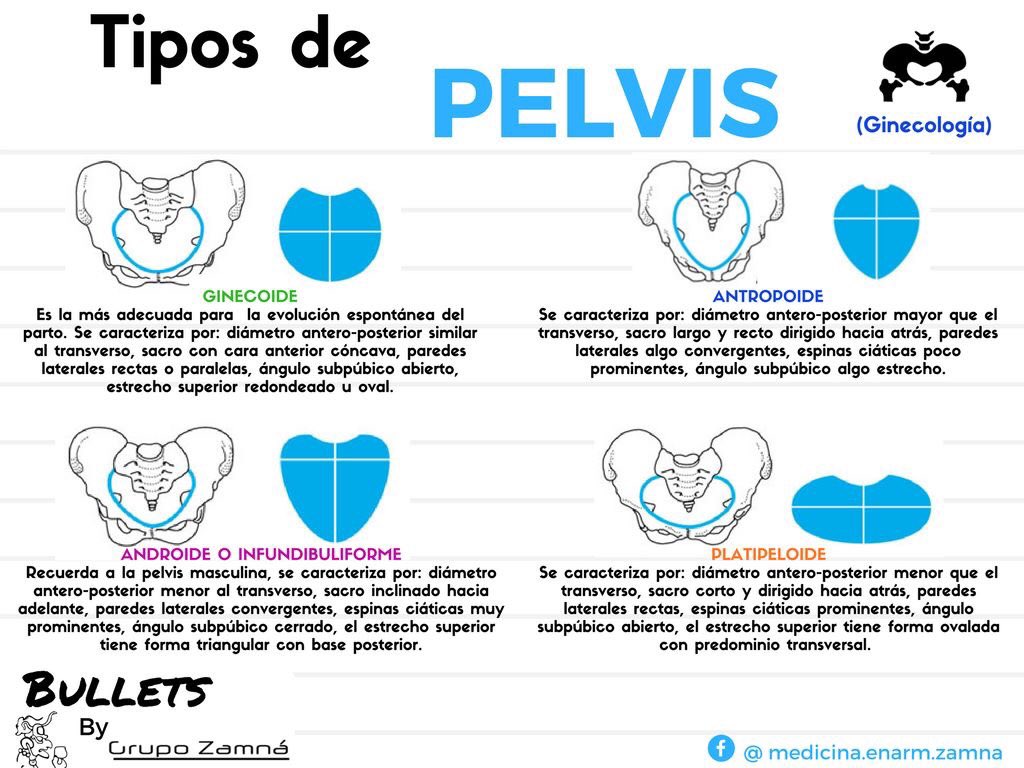 Pierna: fémur
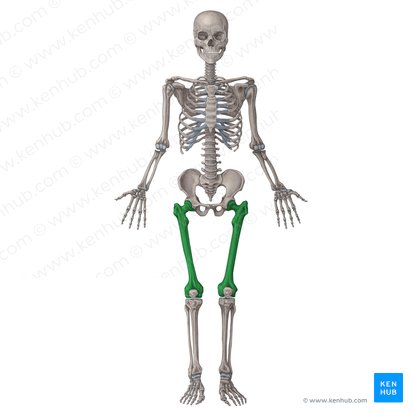 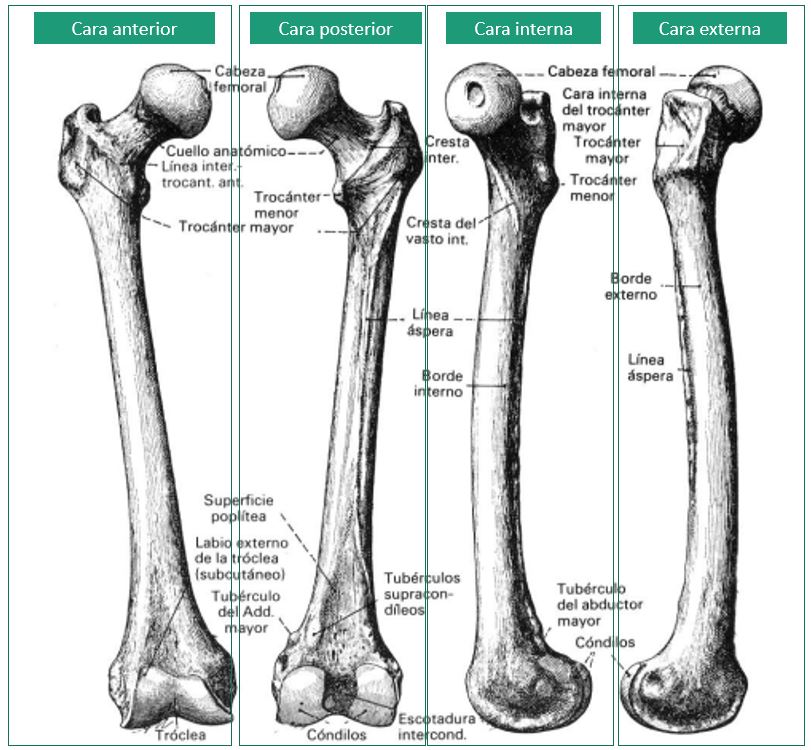 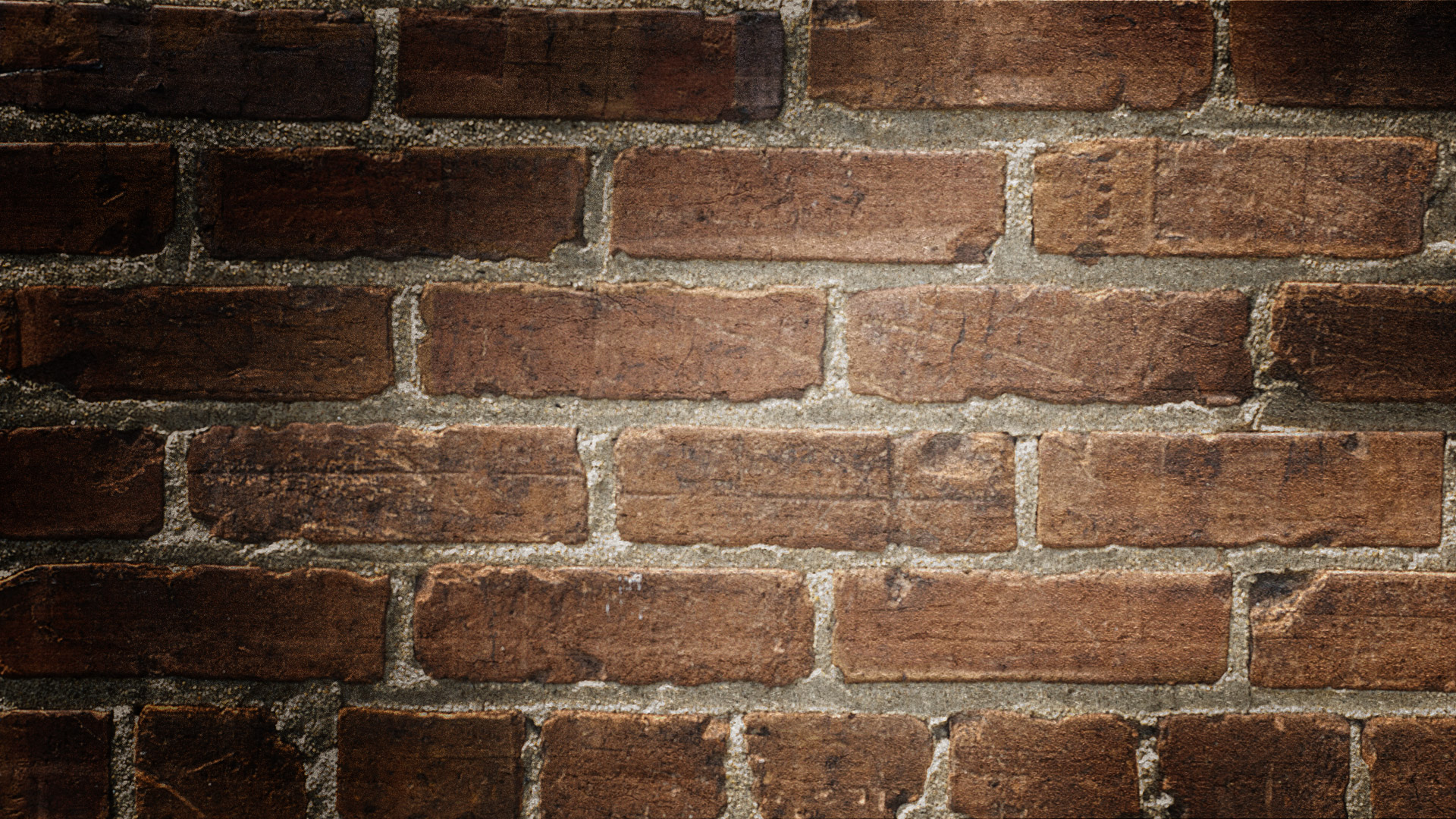 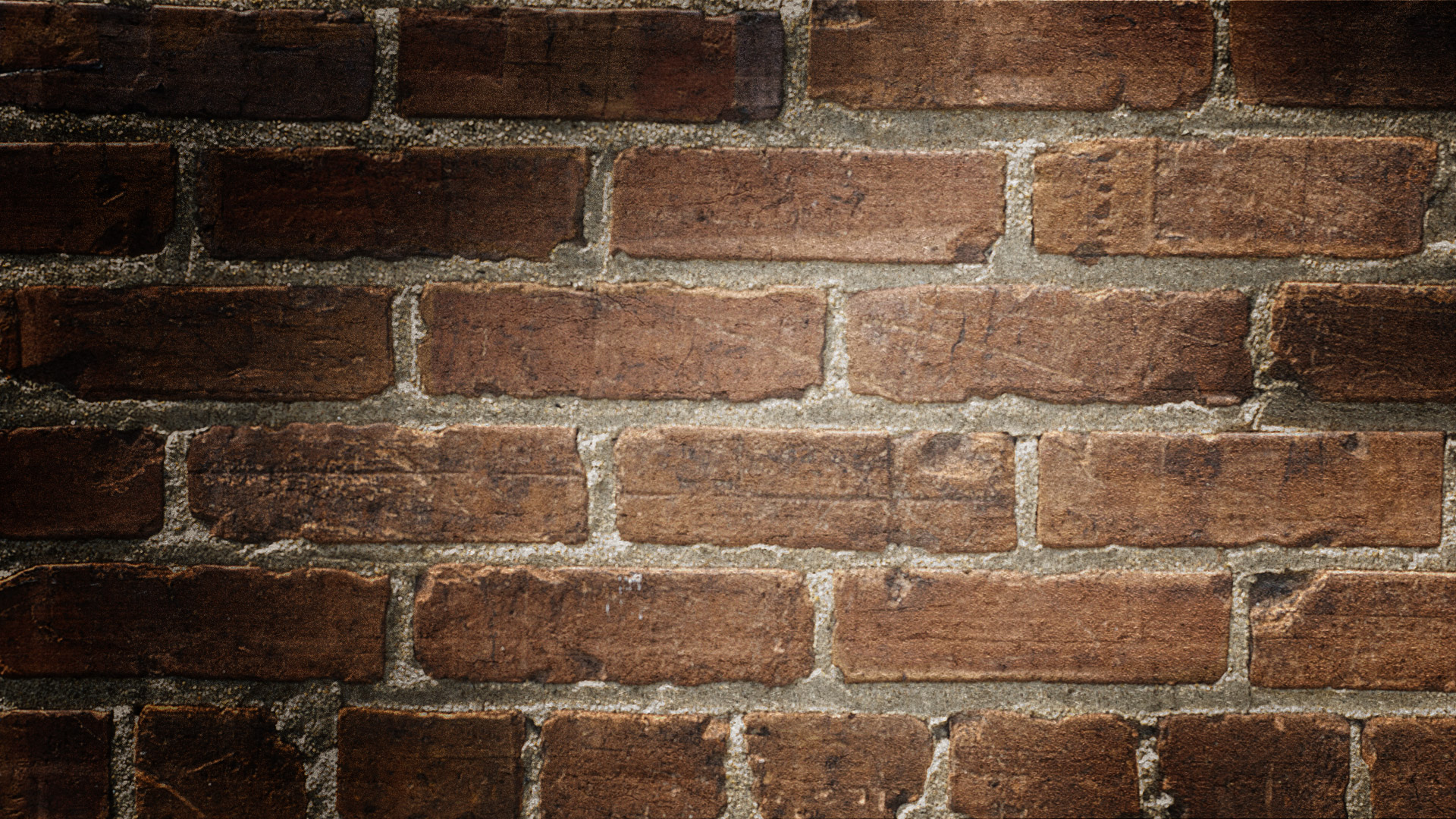 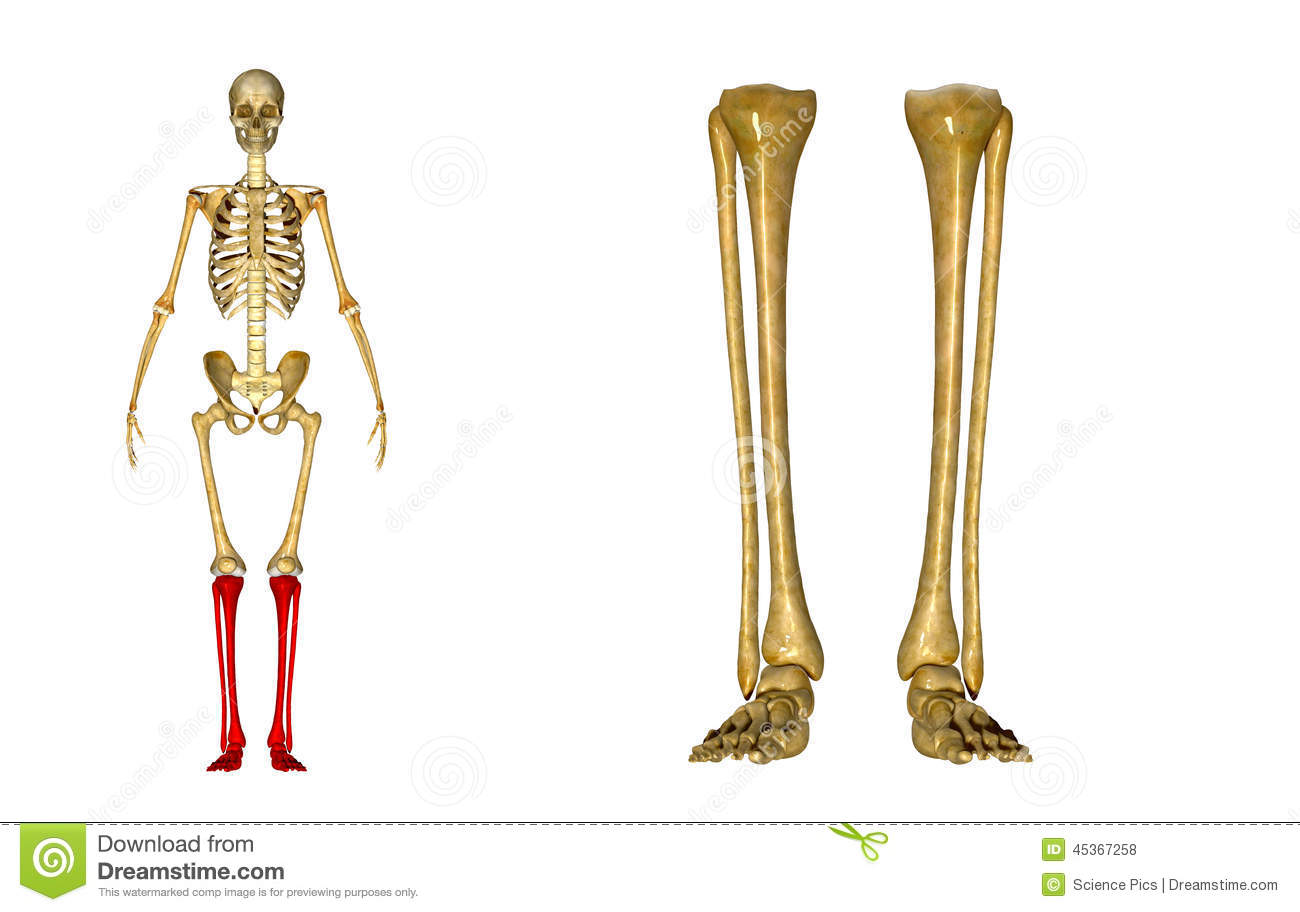 Tibia y peroné
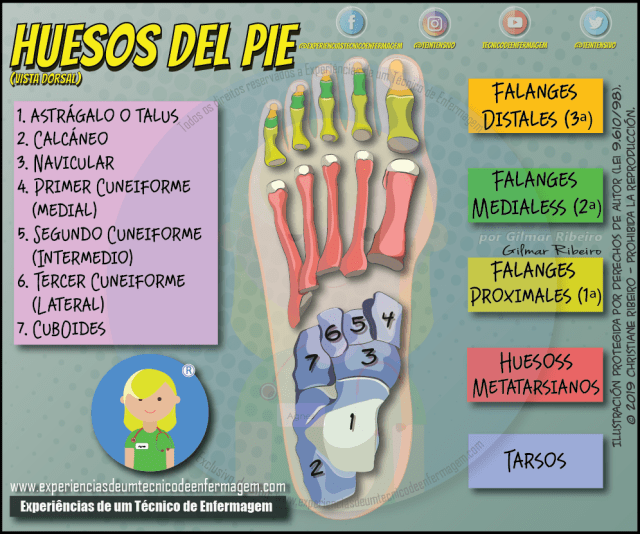